Нормативное регулирование вторичных полимеров.Пищевое применение
Константин ЛукошкоГлавный экспертРецептуростроение и компаунды
Хураман ГейдароваГлавный специалистРецептуростроение и компаунды
Москва
2022
Содержание
Общие понятия
Прошлое, настоящее и будущее
Глобальные тенденции в области устойчивого развития
Законодательство Мир/Европа, регуляция потоков вторичных полимеров
Законодательство Россия, регуляция потоков вторичных полимеров
СИБУР в области устойчивого развития
2
28.09.2022
Общие понятия
В США – крупнейшем потребителе пластмасс – ежегодно на муниципальных свалках «оседает» около 22 млн. тонн пластиковых отходов, из которых:

17%сжигается

28%подвергается вторичной переработке и компостированию

55% остается на свалках

количество неразлагаемого пластмассового «мусора» каждый год увеличивается на 12 млн. тонн
Доля пластмасс в твердых комунальных отходах в развитых странах доходит до 11-12%
Одна из серьезных проблем пластиковых отходов связана с присутствием в них различных аддитивов – стабилизаторов, красителей, пластификаторов, специальных добавок, содержащих тяжелые металлы – кадмий, свинец, ртуть
Сжигание таких отходов не исключает попадания тяжелых металлов в золу



РЕЦИКЛИНГ
– один из путей решения проблемы пластмассового «мусора» вторичная переработка использованных пластмассовых изделий и отходов промышленного производства – рециклинг, конечным продуктом которой являются вторичные полимеры в виде флекcы - измельченных и очищенных хлопьев, или регранулята
Дополнительная причина, стимулирующая рециклинг и особенно актуальная сегодня, связана с уменьшением зависимости индустрии пластмасс от нефти как источника сырья.
3
28.09.2022
Общие понятия
ПОЛИМЕРНЫЕ ОТХОДЫ
Какие полимеры идут на переработку?
К группе отходов полимерных материалов относят изделия, компоненты, которые производятся из органических и неорганических веществ с кристаллической структурой. Вышедшая из эксплуатации тара, продукция или упаковка такого вида чаще всего остается захороненной на специальных объектах. Синтетический материал может содержаться в почве на протяжении 100-400 лет и более. По этой причине нужно налаживать процесс утилизации полимерных отходов разными способами.

ВАЖНО!
Для передачи полимеров на переработку они должны быть очищены от посторонних остатков: органики, клея, бумаги. Такие отходы обычно переплавляют или измельчают для получения вторичного сырья, которое используется как добавка при производстве первичной продукции.
Отходы делятся на виды с учетом структуры материала. Существует полистирол, поливинилхлорид и др. Но не все разновидности подлежат переработке. Это обусловлено изменением структуры материалов в различных условиях (например, при сжигании). Как результат, вследствие переработки полимерных материалов высвобождаются токсичные компоненты (стирол, фенол и др.). 

Наиболее распространенные для переработки полимеры:
полиэтилен;
полипропилен;
поливинилхлорид;
пластик.
4
28.09.2022
Как вы считаете – когда люди начали задумываться о вторичной переработке?
5
28.09.2022
Варианты ответов:

1 – еще при динозаврах
2 – Греция
3 – ХХ век
6
28.09.2022
Прошлое, настоящее и будущее
1865
England
1897
New York City
1900’S
waste as Wealth
1776
USA
1690
Philadelphia
500 B.C.
Athens
1031
Japan
1930’S
Great Depression
1940
the war
1904
American aluminum
1916 To 1918
Don’t waste waste – Save It.
The first plastic waste recycling mill was created in Conshohocken, Pennsylvania in 1972
7
28.09.2022
Прошлое, настоящее и будущее
Вводят процесс производства переработанной бумаги. в Rittenhouse недалеко от Филадельфии будет изготавливать бумагу из волокна, полученного из переработанного хлопка и льняной ветоши.
Из-за массового дефицита сырья во время Первой мировой войны федеральное правительство создает мусорную реформу.
1916 - 1918 гг.
Не терять отходы
- Сохранить их.
1690
Филадельфия
Когда Америка заявляет о своей независимости от России, повстанцы обращаются к переработке/утилизации/вторсырью, чтобы предоставить материал для борьбы за независимость.
1776
США
1930 
Великая депрессия
Многие люди переживают Великую депрессию, разнося отходы металла, ветоши и других предметов.
Армия спасения, основанная в Лондоне начинает сбор, сортировку и утилизацию тавором, утративших потребительские способности. Бригады по спасению домашних хозяйств привлекают неквалифицированных бедняков для извлечения отброшенных материалов. Организация и ее программа мигрировали в США в 1890-х годах.
Такие товары, как нейлон, каучук и многие металлы, нормируются и рециркулируются для поддержки военных усилий.
1940
Советско-финская война
1865
Англия
Простота и удобство становятся двумя наиболее желательными качествами в маркетинге продукции, неизбежно приводящими к тому, что парки, леса и дороги заваливаются мусором.
В Нью-Йорке создается объект по извлечению материалов, где мусор сортируется на «складах» и разделяется на различные материалы - бумага, металлы и волокно. Мешки Burlap, резина и даже конские волосы также сортируются для переработки/утилизации/вторсырья и повторного использования.
1955 
      ‘Throwaway Living’
1897
Нью-Йорк
Признавая ценность использованных алюминиевых банок как сырья для изготовления новых банок, алюминиевая промышленность в ближайшее время начнет создавать массивную систему для переработки/утилизации/вторсырья и выкупа упаковки из под напитков.
Защитники рециркуляции и программы повторного использования вводят фразу «отходы как богатство», чтобы описать доходы, которые должны быть получены от сортировки и перепродажи предметов, обнаруженных в бытовом мусоре.
1964
Алюминий
1900 "S
отходы как богатство
1904
Алюминиевая промышленность Америки
Первые американские установки по переработке алюминия открываются в Чикаго и Кливленде
8
28.09.2022
Прошлое, настоящее и будущее
McDonald's прекращает использование контейнеров для пенопласта. 20-летие Дня Земли.
«Петля Мобиуса» представлен как символ сокращения, повторного использования, рециркуляции. В виде полосы Мобиуса, символ был разработан Гэри Андерсоном после того, как Чикаго-компания, занимающаяся переработкой контейнеров, спонсировала конкурс искусств для повышения экологической осведомленности.
1990
1970
Утилизация логотип «Mobius Loop»
США рециркулируют по ставке 25%; Агенство по защите окружающей среды ставит новую цель 35%. Тем временем в Германии Elopak и SINTEF начали продавать первую инфракрасную сортировочную машину.
1996
Первый День Земли
1970
Калифорния ввела первый в истории штата запрет на пластиковые пакеты в продуктовых и бытовых магазинах.
2015
Рождается первый «Bottle Bill»: Орегон в качестве стимула для переработки вносит возвратное депозит (никель) на пиво и баллонах с содой. Канадское правительство учредило Департамент окружающей среды, который обычно называют «Охрана окружающей среды Канады».
1970
Первый перерабатывающий завод построен в Коншохокене, штат Пенсильвания
Правила переработка/утилизация/вторсырья успаковок для напитков были впервые введены в провинции Альберта, Канада.
1972
University City, штат Миссури, становится одним из первых муниципалитетов в стране, который предлагает своим жителям переработку тротуаров Некоммерческая организация “Is Five” организует первую в Канаде сборку тротуаров из нескольких материалов в районе Бич, расположенном в восточной части Торонто, которая охватила 80 000 домохозяйств.
1974
9
28.09.2022
Глобальные тенденции в области устойчивого развития
Цели ООН в области обеспечения устойчивого развития
Перевод активов от «загрязняющих» компаний к экологически чистым и «чистым»
ГЛОБАЛЬНЫЙ
ТЕНДЕНЦИИ
Клиенты уделяют гораздо больше внимания товарам и устойчивости упаковки
Рост интереса инвесторов к нефинансовым рискам, включая экологические
Преобразование модели потребления из линейной в круговую в компании B2C
Контроллеры усиливают экологическое законодательство
Сегмент B2B увеличивает требования к переработка/утилизация/вторсырью и повторному использованию материалов
10
28.09.2022
[Speaker Notes: Тема горячая и популярная во всех странах, при этом внимание на пластики особенно пристальное, что не совсем справедливо.
Ведь вообще в ней много аспектов, которые касаются и социальной ответственности, и государственной, которая через регуляторику реализовывается.
Один из основных драйверов – это бизнес, международные компании, обозначившие свои обязательства и не всегда есть понимание у разных переделов рынка как их реализовывать.]
Мировой рост спроса на полимеры, млн тонн
Мировой спрос на переработанные полимеры будет расти быстрее, чем на первичные в краткосрочной перспективе. Но абсолютное потребление все еще не велико
1,5х
Первичный
2,4х
Переработанный
11
28.09.2022
Ресурс: McKinsey & Co, Вуд Маккензи
[Speaker Notes: Несмотря на значительный рост на переработанные полимеры, основной спрос по-прежнему покрывается за счет основного спроса. Но точно не правильно пренебрегать и очень важно реагировать.]
Международные нефтехимические компании отвечают на просьбы транснациональных лидеров и правительств в отношении устойчивых решений
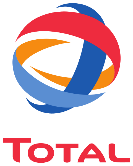 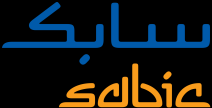 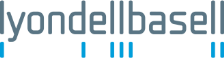 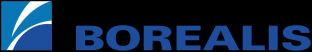 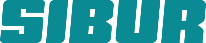 ХИМИЧЕСКАЯ ПЕРЕРАБОТКА
в процессе изучения
ВОЗОБНОВЛЯЕМОЕ СЫРЬЕ
в процессе изучения
КОМПАУНДЫ
РЕЦИРКУЛЯЦИОННЫЕ ГРАНУЛЫ(интеграция в систему управления отходами)
«МОДИФИКАТОРЫ» для улучшения свойств рециклового полимера
12
28.09.2022
[Speaker Notes: Так как реагируют нефтехимические компании на текущую ситуацию. Существует перечень различных решений по выполнению обязательств.
Химическое переработка/утилизация/вторсырье
Полимер возвращается к мономеру и снова в полимер. Это в идеальном случае и пока не существует. Массовый баланс - при передаче смешанных пластиковых отходов в какой-либо нефтехимический продукт, как масло, можно считать этот объем возможностью производства первичного полимера в том же количестве.
Возобновляемые - все с добавлением БИО. Много открытого вопроса здесь, но нужно вырасти его или получить каким-то образом. В любом случае, это не тот же объем, который необходим отрасли с одной стороны, а с другой стороны, он не может быть этическим в мире, где миллионы людей голодают.
Переработанные гранулы - некоторые нефтехимические компании сотрудничают с компаниями по производству отходов. Они глубоко интегрированы в систему управления отходами и контролируют производство.

Модификаторы – Тоталь позиционирует это именно так, добавляйте к своей вторичке, чтобы улучшить качество]
Преимущества и недостатки различных устойчивых решений
13
28.09.2022
[Speaker Notes: Как сравнить все эти решения? Здесь мы пытаемся сделать это очень простым способом.
Мы расскажем вам эту презентацию, поэтому я не буду вдаваться в узлы. Но вы видите, что Компаунд является одним из наиболее сбалансированных решений.
Это не самый дешевый, потому что на каждом этапе есть большая работа, чтобы сделать его приемлемым для переработки, когда производитель может легко поставить его в оборудование и не беспокоиться о качестве. Таким образом, соединение является решением для тех, кто понимает его ценность и разницу между рециркулированными гранулами и PIR.
Поэтому мы сосредоточились на этом.]
Так есть ограничения в применении вторичных материалов или нет?
14
28.09.2022
Законодательство Россия, регуляция потоков вторичных полимеров
Госрегулирование России: значительные изменения в сфере обращения с отходами
к 2022 г.
к 2030 г.
к 2022 г.
15
28.09.2022
Ограничения в использовании вторичных материалов есть
16
28.09.2022
Ограничения в использовании вторичных материалов есть
17
28.09.2022
Прямых ограничений в использовании вторичных материалов нет
18
28.09.2022
Прямых ограничений в использовании вторичных материалов нет
19
28.09.2022
Прямых ограничений в использовании вторичных материалов нет
20
28.09.2022
Ограничений использования вторичных материалов нет
Государственный стандарт Союза ССР. Мешки полиэтиленовые для химической продукции. Технические условия« (ГОСТ 17811-78.)
Бумага мешочная. Технические условия (ГОСТ 2228-81)
Пакеты транспортные для пищевых продуктов и стеклянной тары. Технические условия (ГОСТ 23285-78)
Межгосударственный стандарт. Канаты из полимерных материалов и комбинированные. Технические условия (ГОСТ 30055-93)
Межгосударственный стандарт. Средства укупорочные полимерные и комбинированные для парфюмерно-косметической продукции. Общие технические условия (ГОСТ 33214-2015)
Национальный стандарт Российской Федерации. Материалы кровельные гибкие полимерные (термопластичные и эластомерные). Общие технические условия (ГОСТ Р 57417-2017)
21
28.09.2022
Правительственная Дорожная карта* по развитию технологий и
отрасли утилизации полимерных отходов
*- План мероприятий Правительства РФ № 13023п-П9 от 02.12.2021 г.
28.09.2022
24
Техническое регулирование ПЭТф: вторичное сырье в ГОСТ
V
Технический регламент на
упаковку ТР-ТС 005-2011
ГОСТ 32686-202 «Бутылки из  полиэтиленфталата для  пищевых жидкостей»
Утвержден взамен ГОСТ 32686-2014
ГОСТ «Пластмассы.  Полиэтилентерефталат  рециклированный»
Находится на рассмотрении. Вводится  впервые, ТК 230 «Пластмассы, полимерные  материалы, методы их испытаний»
В новой редакции допускается  использование рециклированного ПЭТф  (ред. п.5.3.3 «Требования к сырью и  материалам» принятого межгосударст-  венного стандарта ГОСТ 32686-202,  распространяющему свое действие на  территории стран СНГ, при производстве  ПЭТФ-упаковки (преформ и бутылок)
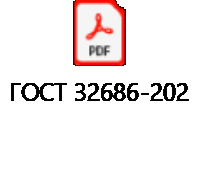 Рециклированный полиэтилентерефталат  должен соответствовать
требованиям стандартов и технической
документации, включая ТР ТС  005/2011
Для изготовления хлопьев рекомендуется
использовать отходы, не менее чем на 95
% состоящие из бывших в употреблении  бутылок или других изделий из  полиэтилентерефталата,  контактировавших с пищевыми  продуктами.
Рециклированный полиэтилентерефталат  должен соответствовать
требованиям стандартов и технической  документации, включая ТР ТС 005/2011
Ожидается вступление документа в силу. Отслеживание: https://www.rst.gov.ru/portal/gost/home/standarts/cataloginter
28.09.2022
25
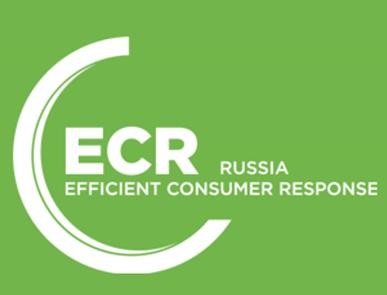 ECR
36
ПРОИЗВОДИТЕЛЕЙ
FMCG
1
ЛОГИСТИЧЕСКАЯ
КОМПАНИЯ
13
РИТЕЙЛЕРОВ
5
АССОЦИАЦИЙ
ECR (Efficient Consumer Response) – это платформа для сотрудничества и обмена опытом между  производителями и ритейлерами, которые объединяют свои усилия, чтобы предложить потребителю  лучшее качество товаров и обслуживания, совместно формируя спрос, уменьшая затраты по всей  цепи поставок и разрабатывая общие стандарты технологического обеспечения.
Партнёрство в данных
и монетизация
Изучение покупательского  спроса и категорийный  менеджмент
Цепи поставок / OSA /  Предотвращение потерь в  рознице
9 НАПРАВЛЕНИЙ
Электронная транспортная  накладная
Электронная коммерция
Синхронизация мастер-  данных
Электронные бухгалтерские
документы
Устойчивое развитие
Электронная  ветсертификация
28.09.2022
26
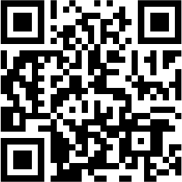 Добровольный стандарт устойчивой упаковки
Один из проектов ECR в 2022 году
Наша миссия
Содействовать максимально широкому переходу к более устойчивым решениям  в области упаковки без компромиссов по безопасности продукции, с учетом  текущих условий развития экономики и инфраструктуры переработки в РФ
Пример детализации
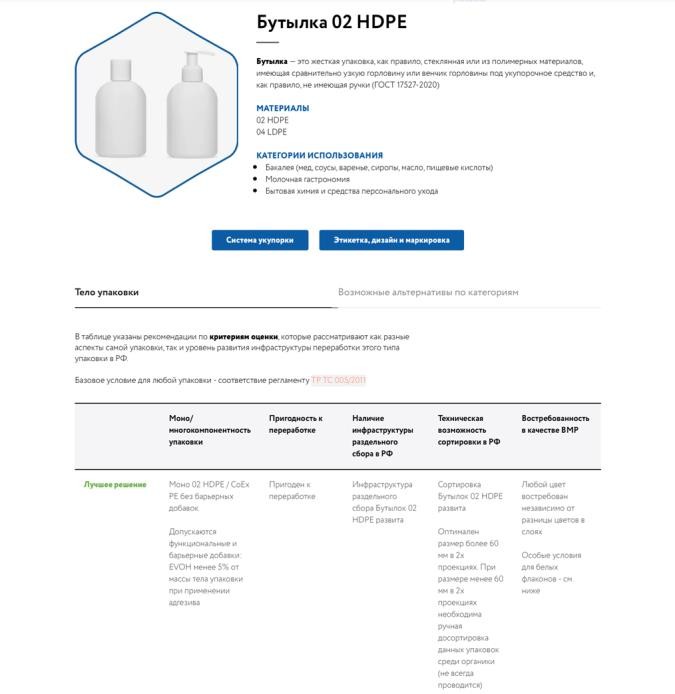 35
Mars  Святой  Источник
SPLAT Global  PepsiСo  Unilever  Сибур  ОптиКом
и другие…
Азбука Вкуса  ВкусВилл
«Глобус»
Лента  Магнит  X5 Group
AB InBev Efes  Danone  Heineken  Henkel
компаний  поддерживают и  используют стандарт
+24
компаний-эксперта  работали над  документом
28.09.2022
27
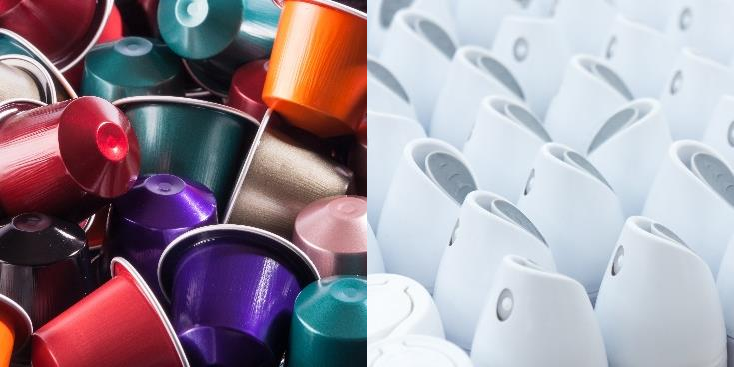 + Планы РЭО по расширению перечня:
Перечень запретов  ППК РЭО товаров  и упаковки  одноразового  применения
пакет в форме кувшина (упаковка с надувной  ручкой), при условии замены на бутылку из  стекла, кег из стали (для больших объемов)
пластиковые подложки и упаковка яичная из  вспененного ПС, при условии замены на  пульперкартон и материалы растительного  происхождения для овощей, фруктов, а также  яиц и легких потребительских товаров
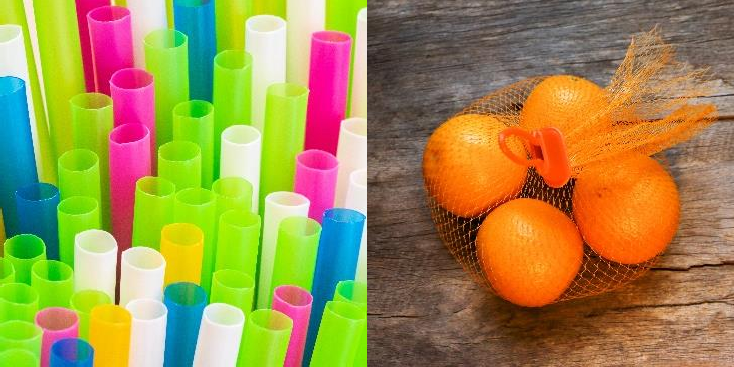 тарелки, стаканчики, крышки от стакана для  напитков из полистирола, контейнер, лоток  для пищевых продуктов, при условии замены  на ПП, ПЭТ для пищевых жиросодержащих  продуктов
Приоритетные точечные меры  ограничения производства товаров  и упаковки:
пластиковые трубочки, мешалки и  одноразовые столовые приборы
пластиковые капсулы от кофе
сумка-сетка (для овощей и
фруктов)
контейнер для консервов  многокомпонентный
аэрозольная упаковка из
композитного материала
ватные палочки
пакет толщиной менее 20 мкм, при условии  замены на пакет из полимерных материалов  более 20 мкм, материалов растительного  происхождения или на многоразовые изделия
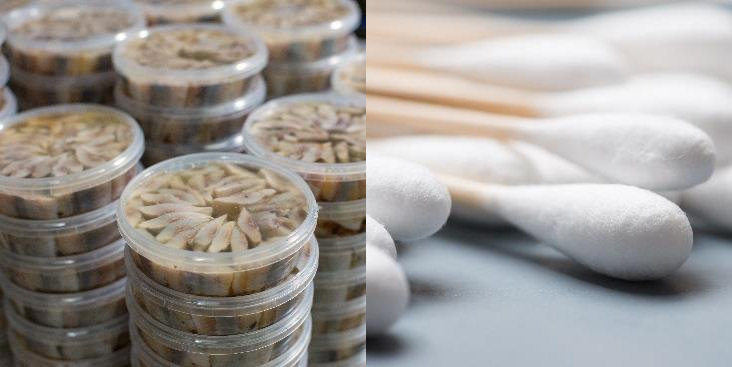 пленка (вакуумная, термоусадочная)  толщиной менее 20 мкм, при условии замены  на пленку из полимерных материалов более  20 мкм
28.09.2022
28
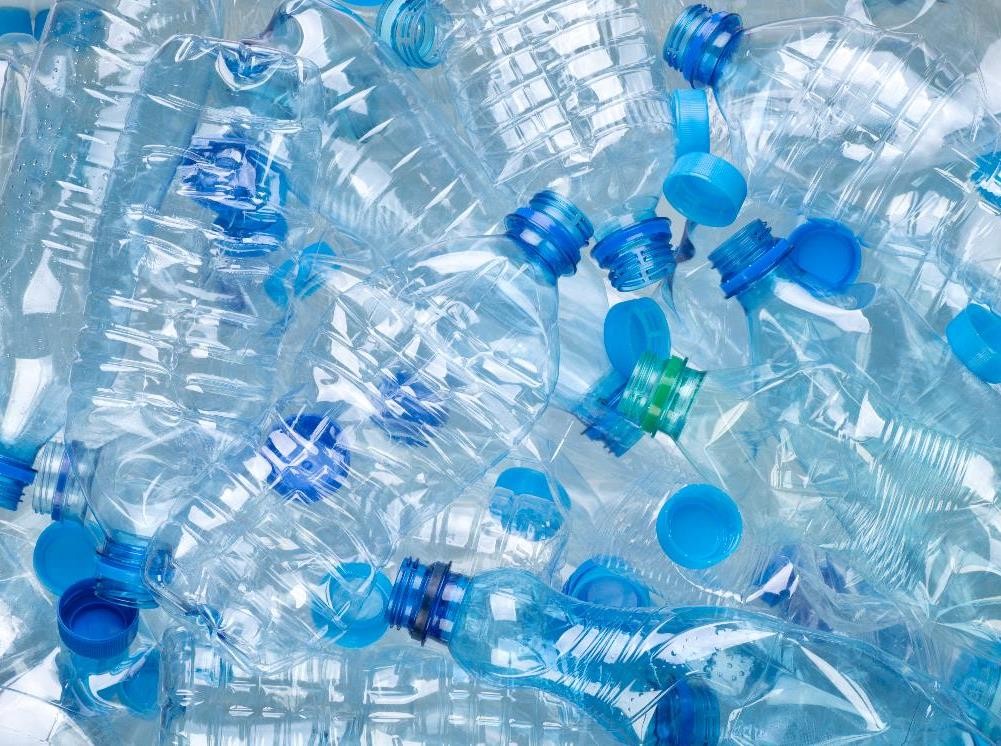 Доп. стимулирующие  меры Правительства  РФ по развитию ЭЗЦ
Проект постановления  Правительства:
Об установлении перечней видов  продукции (товаров), работ, услуг,  производство, выполнение которых  осуществляется с использованием  определенной доли вторичного сырья  в их составе и в отношении которых  осуществляется стимулирование  деятельности по их производству,  выполнению
(какие конкретно меры стимулирования  будут применены, пока не установлено)
28.09.2022
29
Законодательство Россия, регуляция потоков вторичных полимеров
Механическая переработка: законодательное регулирование
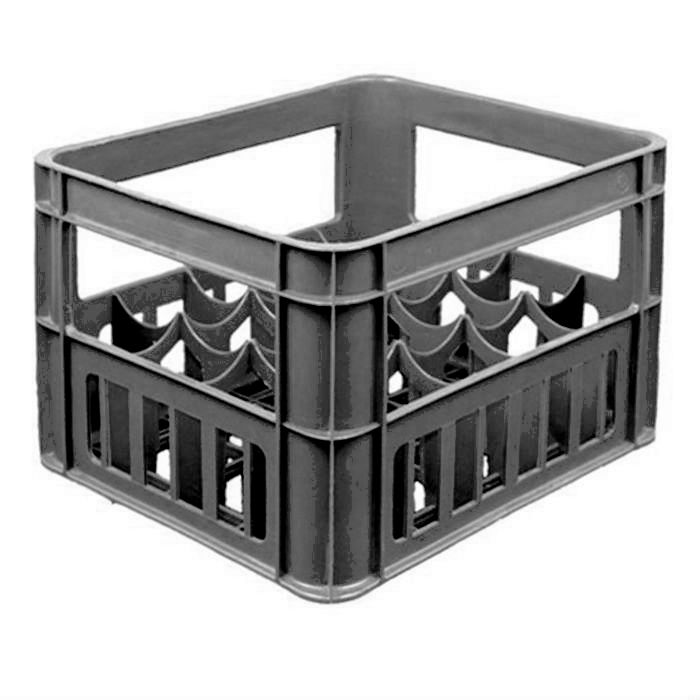 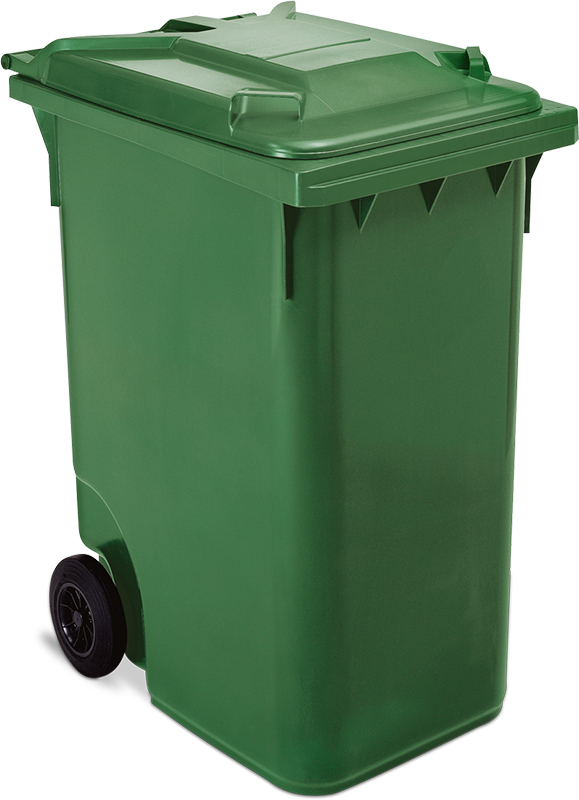 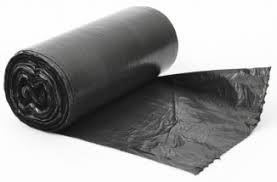 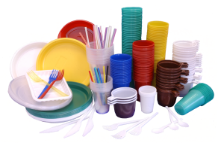 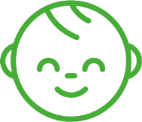 х
Стандарты подготовлены для обеспечения соблюдений требований технического регламента Таможенного союза ТР ТС 005/2011 «О безопасности упаковки»
28
28.09.2022
Cравнение требований регулирования ко вторичным food contact (FC) материалам в Европе и США
29
28.09.2022
Cравнение требований регулирования ко вторичным food contact (FC) материалам в Европе и США
30
28.09.2022
Расширенная ответственность  производителей (РОП):  Перезагрузка
Направления расходования средств  РОП от уплаты экосбора:
01 инвестиции в развитие новых
03
Основные изменения РОП:
производств по утилизации
02 инвестиции в раздельный сбор
02
Перенос ответственности на производителей  упаковки
100% норматив утилизации с 2025 г.
Повышение ставок экосбора (вводится методика
расчета)
Введение перечня продукции с вовлечением
вторсырья
Введение реестра объектов утилизации отходов
Исключение ассоциаций коллективного
исполнения РОП
Переосмысление требований к глубине
утилизации (флекса vs гранула)
01
отходов упаковки и контейнеры
03 частичная компенсация
затрат утилизаторов
!
НПА планируются к утверждению в 2022г.
Момент перехода к постреформной модели будет
определен в проекте ФЗ (01.2024 vs 01.2025 гг.)
Регулирование
28.09.2022
31
Ожидаемые изменения регуляторного ландшафта
Преимущества вовлечения втор.сырья при пр-ве упаковки
РОП до 2024г	РОП с 2024г
Плательщик РОП: товаропроизводитель
Ставка: 3 844 руб/тн
Норматив: 20%
Плательщик РОП: производитель упаковки
Ставка: не менее 10 000 руб/тн
Норматив: 100%
Преимущества товаропроизводителя
Преимущества производителя упаковки
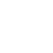 ПРИМЕР
Объем выпуска: 100т  Объем ВМР: 20т
РОП = 100т *20% *3 844р= 76.880руб
РОП + коэфф = (100т – 20т) *20% * 3844р
= 61.500руб
ПРИМЕР
Объем выпуска: 100т  Объем ВМР: 20т
РОП =100т *100% *10.000руб = 1.000.000руб
РОП + коэфф = (100т – 20т) *100% *10.000руб
= 800.000 руб
Понижающий коэффициент  (отсутствие экосбора на объем  вовлеченных ВМР)
Создание экобренда, повышение  лояльности существующих  потребителей и привлечение  новых клиентов за счёт  экоответвенных слоев населения
Понижающий коэффициент  (отсутствие экосбора на объем  вовлеченных ВМР)
Возможность монетизации  премиального спроса компаний,  готовых переплачивать за  экобренды
Преимущества производителя упаковки
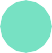 3.	Накопленный опыт работы на рынке ВМР к моменту перехода  ответственности по уплате РОП:
Возможность монетизации пунктов 1-2 (выше) своих потребителей (рост  ст-ти процессинга, увеличение % брака, более частое обслуживание ТПА и  др.)
Создание клиентской базы, готовой платить за втор. контент. При  переходе ответственности в 2024г клиентская база сохраняется, при этом  преференции за вовлечение переходят производителю упаковки
Развитие компетенций по работе со вторичными полимерами,  налаживание партнёрских связей с поставщиками при нулевых инвестициях
Репутация стратегического партнера для клиентов и наличие партнера
со стороны обеспечения вторичным продуктом
Опыт работы на вторичном сырье для различных сегментов,  типоразмеров и цветов
Умение вести учёт вовлеченных ВМР и обеспечивать
прослеживаемость
Наличие документации по применению ВМР в пищевой упаковке и др.
28.09.2022
32
проекты в области технологии механической обработки
28.09.2022
33
Как называется марка СИБУР с применением вторичных полимеров?
28.09.2022
34
Варианты ответов:
1 – Vivilen
2 – Lubolen
3 – Vuoben
28.09.2022
35
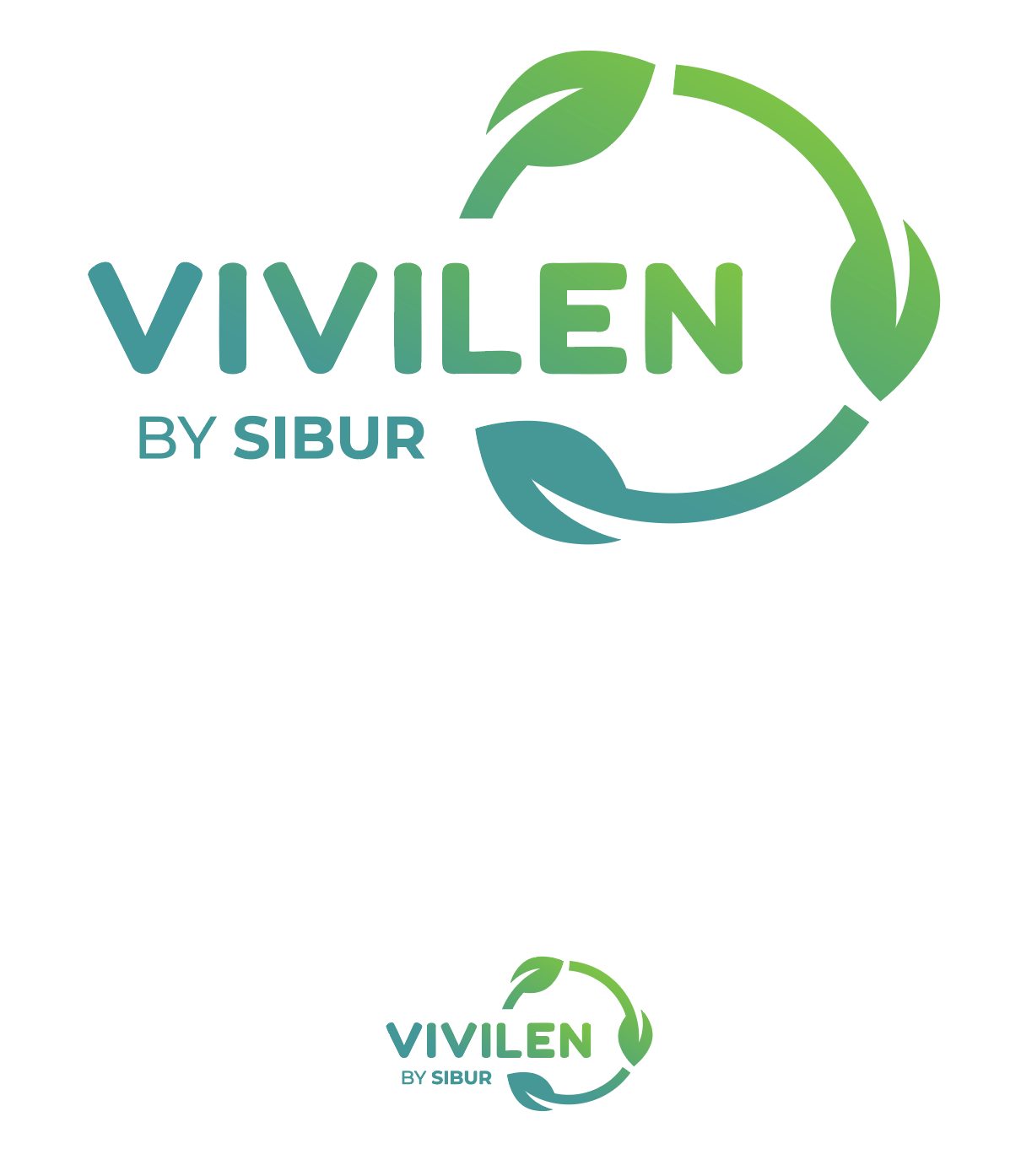 28.09.2022
36
СИБУР на базе инновационного центра Полилаб разработал линейку вторичных полимеров под брендом VIVILEN
Vivilen – это экологичное решение со стабильным качеством, позволяющее выполнять цели устойчивого развития
Vivilen (vivify — с англ. «оживлять») — инновационный бренд, соответствующий принципам экономики замкнутого цикла и дающий полимерам новую жизнь. 
Это смесь качественного первичного сырья и вторично переработанных полимеров
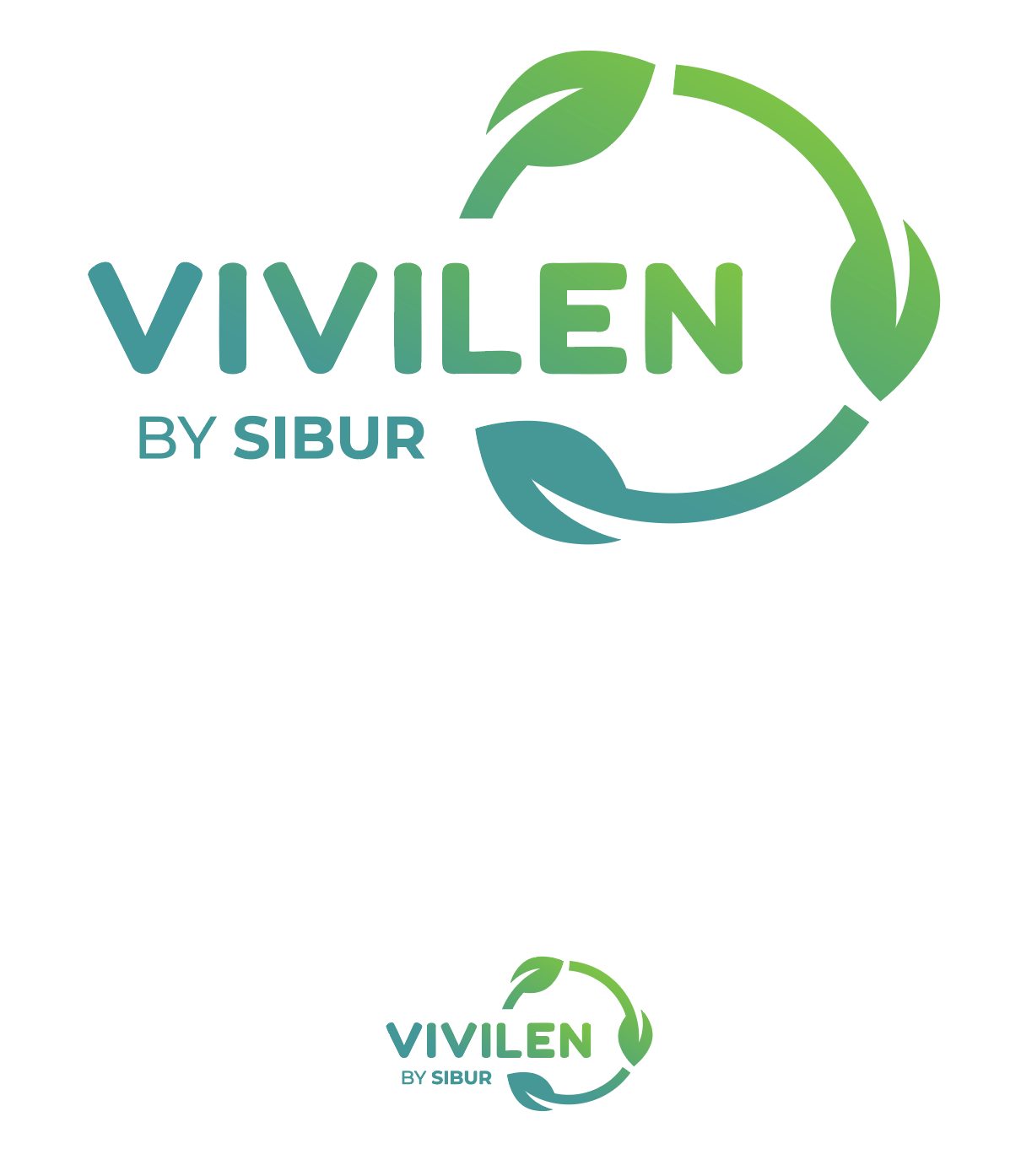 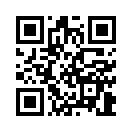 www.vivilen.sibur.ru
37
28.09.2022
Цепочка создания продукта (на примере выдувного формования)
Дробление
Мойка
Кондиционирование
Компаундирование
Поглощение запаха
Выдув готового изделия
03
01
04
02
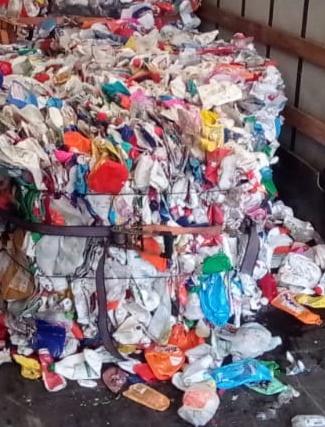 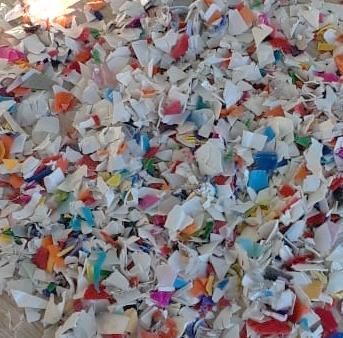 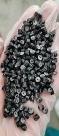 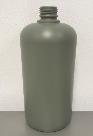 Полигонные отходы PCR
Дробленка PCR
«Зеленая»
гранула rHDPE
Готовое изделие
38
28.09.2022
70rPE 25504 FE
0.25
Марочный ассортимент вторичных компаундов VIVILEN
Существующие решения
Марки в разработке
ПТР, г/10 мин
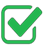 Пройдена омологация у Brandowners
0.3
25rPE HD 03011 SB
25rPE HD 80312 LB
25rPE HD 03112 LB
25rPE HD 40022 IM
25rPP I 33012 IM
50rPE 35404 FE
0.35
8
0.3
4
33
25rPE HD 03012 SB
0.3
Injection molding
Extrusion blow molding
Blown films
Выдувное формование
Литьё под давлением
Раздувные пленки
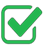 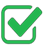 молочный
серый
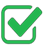 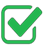 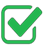 черный или серый
серый
серый
21.6 кг
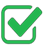 серый
% ввода rHDPE: 25%
Цвет: белый/серый
Изделия: флаконы, бутылки, канистры
Применение: Флаконы для жидкой бытовой химии и шампуней. Банки для хозяйственных нужд и сухой бытовой химии
% ввода rPP: 25%
Цвет: черный/серый
Изделия: ведра, ящики, вешалки
Применение: Ведра для непищевого применения
% ввода rLDPE: +20%
Цвет: прозрачный
Изделия: термоусадочная пленка Применение: групповая упаковка
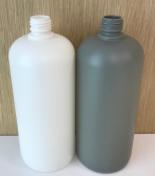 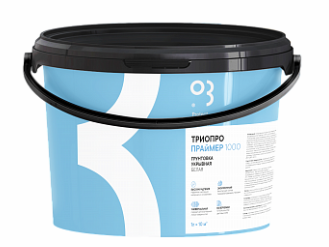 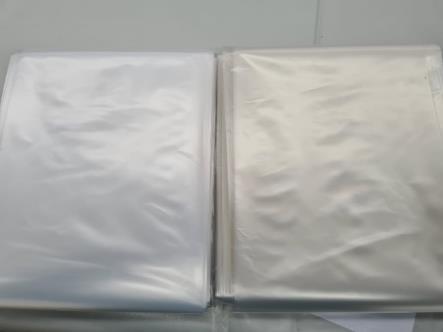 Референс
rLDPE
39
28.09.2022
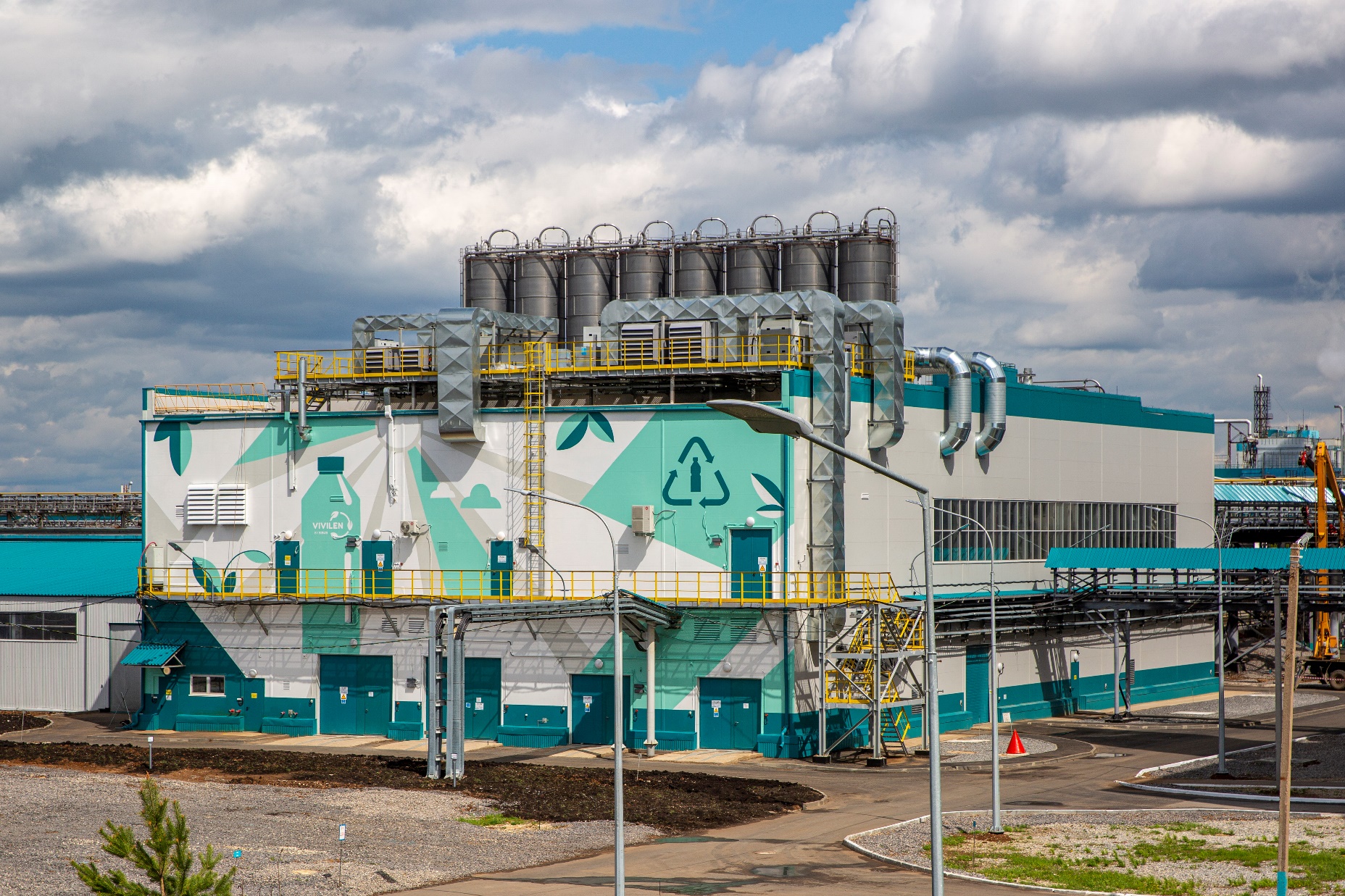 Ключевые операции за счет которых достигаем качества продукции:
Технология и производство Vivilen rPET
1) Тщательный контроль качества втор.сырья (ЦЗЛ*)
2) Дополнительная сортировка по цвету, материалу
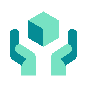 Полная механическая готовность комплексаРабота по установке нового оборудования и обеспечения интеграции систем первичного и вторичного полимеров завершена
3) Удаление металлов
4) Повторный контроль качества в лаборатории
5) Подготовка флексы в установке входной группы
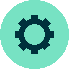 Совершенствование производственного цикла 
Проведение испытаний гранулята и изделий из него, подтверждение соответствия целевым качественным показателям и стабильности при переработке (литье преформы, выдув бутылки).
6) Экструзия (плавление флексы) происходит при глубоком вакууме
7) Двукратная фильтрация расплава с тонкостью фильтрации 40 мкм
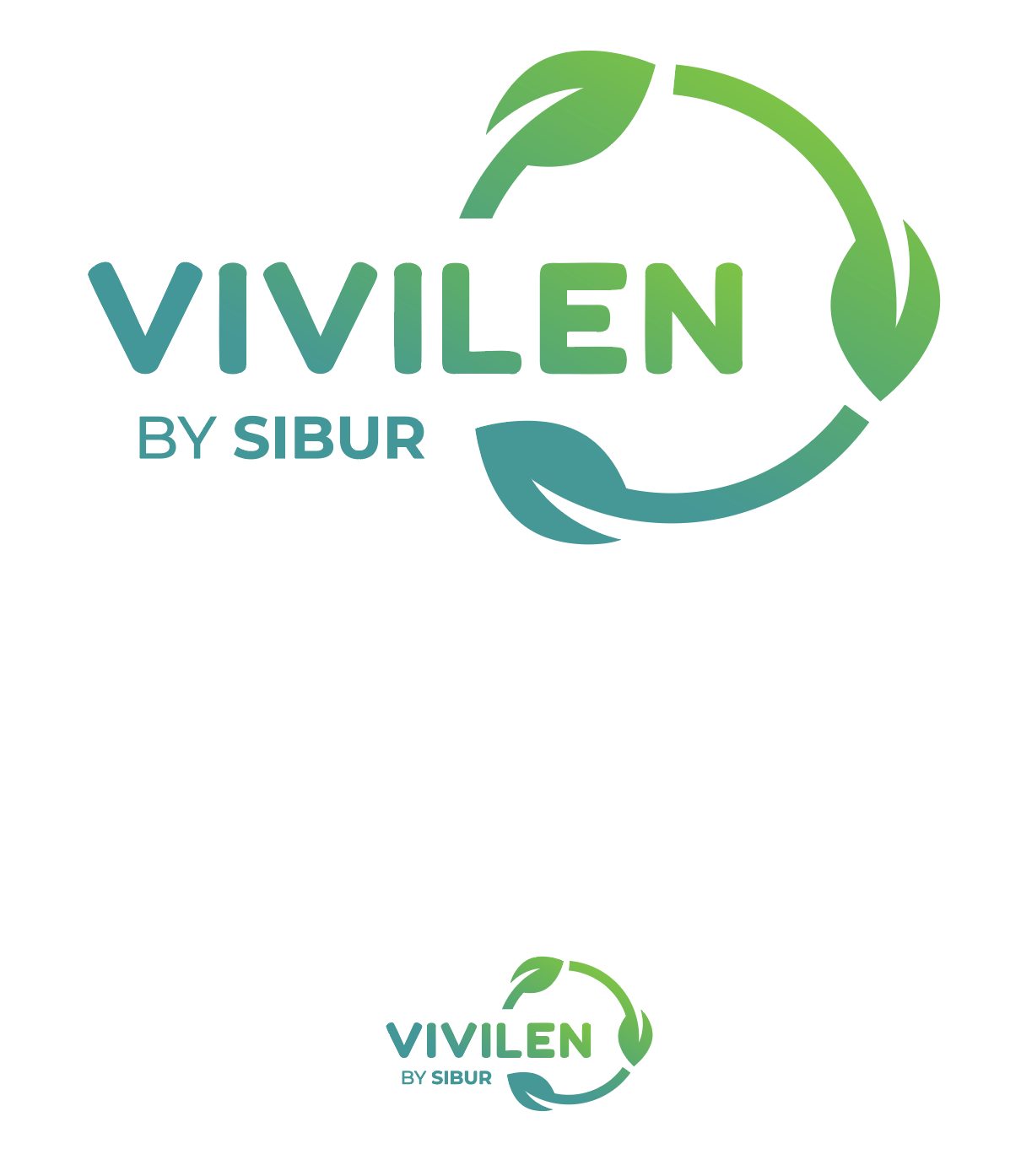 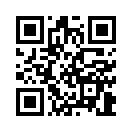 8) Твердофазная поликонденсация в атмосфере чистого азота в действующей установке SSP для первичного ПЭТФ
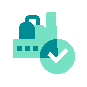 Начало серийного промышленного производства на модернизированной линии будет зависеть от скорости процесса омологации у клиентов
9) Контроль качества готового гранулята в ЦЗЛ
10) Контроль качества прототипов готовых изделий в ПОЛИЛАБе
*ЦЗЛ – центральная заводская лаборатория
40
28.09.2022
[Speaker Notes: Ключевые операции за счет которых достигаем качества продукции:

1) Тщательный контроль качества втор.сырья (ЦЗЛ*)

2) Дополнительная сортировка по цвету, материалу, удаление металлов, легкой фракции для достижения чистоты, повторный контроль качества в лаборатории

5) Подготовка флексы в установке входной группы сконфигурирована таким образом, что разница в качестве флексы от поставщиков нивелируется:
удалением мелкой (нецелевой) фракции;
удалением этикетки (нецелевой полимер) аэродинамическим оборудованием;
удалением нецелевых полимеров сортерами по материалу;
удалением цветных компонентов смеси на оптических сортерах;
накоплением и усреднением состава группой силосов и бункеров.
6) Экструзия (плавление флексы) происходит при глубоком вакууме, что гарантирует удаление всех посторонних летучих органических примесей и придает образующемуся расплаву свойства и консистенцию расплава первичного ПЭТФ, тем самым создавая идеальное смешение первичного и вторичного полимера.
7) Фильтрация расплава с тонкостью фильтрации 40 мкм происходит дважды:
После экструзии;
И объединенного потока расплава вторичного и первичного полимеров перед гранулированием.
8) Твердофазная поликонденсация в атмосфере чистого азота в действующей установке SSP для первичного ПЭТФ (кристаллизация, наращивание вязкости, удаление всех побочных летучих продуктов поликонденсации) позволяет получить кристаллический полимер и достичь физико-химических, органолептических свойств гранулята смешанного полимера согласно всем требованиям к полимеру для пищевой упаковки.
9) Контроль качества готового гранулята в ЦЗЛ и прототипов готовых изделий в ПОЛИЛАБ.]
ПолиЛаб «Vivilen rPET»
- моделирование процесса получения готовых изделий из гранулы
- комплексное испытание готовых изделий
- продвинутый контроль качества выпускаемого сырья (вторичной гранулы)
- омологация Vivilen rPET под требования клиентов, тестирование на соответствие требованиям ТР ТС 005
- сервисная поддержка качества продуктов СИБУР и проведение исследований материалов
01
03
02
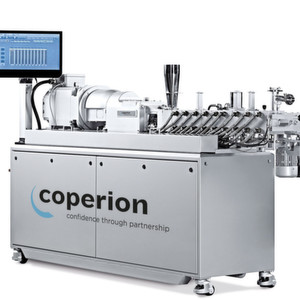 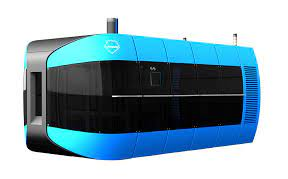 04
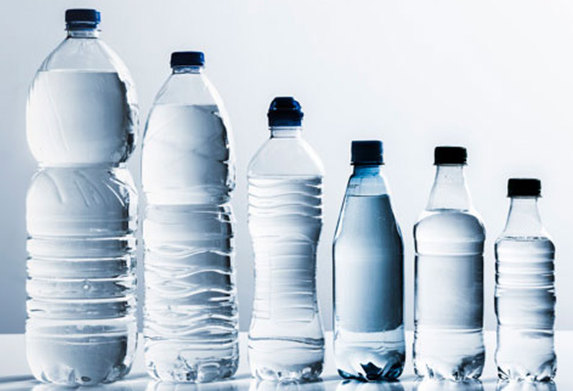 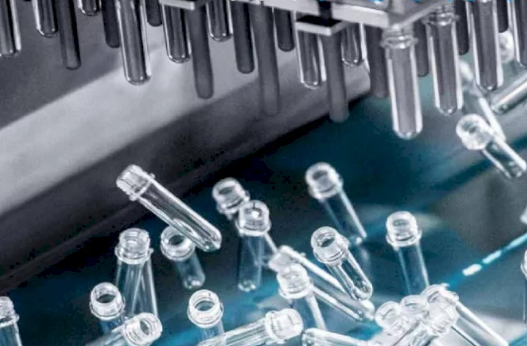 Компаундирование ПЭТФ vPET/rPET
Тестирование компаундов на литье преформ, проверка технологичности/качества
Тестирование изделий на качественные и эксплуатационные характеристики
Выдув бутылки, проверка технологичности/качества
Тест перпендикулярности,
Дефекты литья,
Контроль геометрических параметров и массы преформ
Контроль геометрических размеров, 
Прочность на удар при свободном падении,
Прочность при сжатии,
Определение стойкости к внутреннему давлению,
Термостабильность, 
Цветовые характеристики
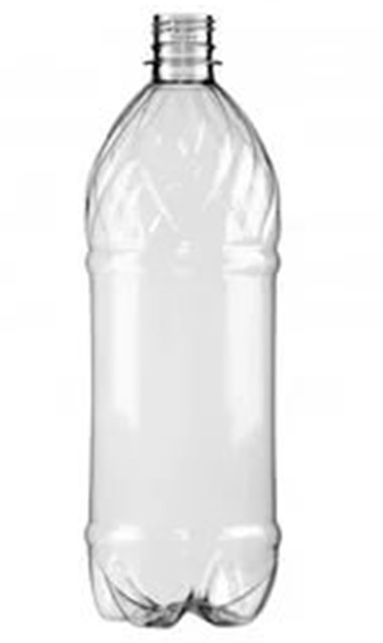 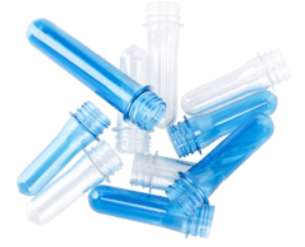 28.09.2022
41
проекты в области технологии химической переработки
28.09.2022
42
Пластиковый пиролиз является флагманским решением для химического переработка/утилизация/вторсырья компании «Сибур» на ближайшие 5-10 лет
Смешанные пластиковые отходы
(ПЭ, ПП, ПС)
Пластиковый пиролиз
ТРЛ 6-9
Производство полиолефинов
Фракционирование,
Гидроочистка и т.д.
Сортировка и предварительная очистка отходов
Паровой пиролиз
Свет
сокращения
Олефины
Pyroil
Основные технологические аспекты
Сырье с > 80% целевого количества отходящего пластика - ПЭ, ПП, ПА, ПС, ПВХ, ПЭТ
Отходы пластика растворены, отфильтрованы, очищены, осаждены, высушены и экструдированы
Примеси и загрязнений
Растворитель восстановлен и извлечен
Переработанный продукт может быть компаундирован или использован отдельно
Переработка, cольвентный метод - перспективная технология производства полимеров первичного качества для упаковки продуктов питания и косметики
Потенциальные основные моменты проекта:
Пробное производство в 2023-24
Первая емкость 20-50 тыс. тонн в год отчета о завершении проекта пластиковых отходов в 2025 году
Потенциальная цель для производительности пиролиза 100-200 тыс. тонн в год в 2030-35
Примеси и загрязняющие вещества
Риски

Новая технология - мало перечней упоминаемых документов
Утилизация растворителя
Требования к сырью
Возможности

Процесс переработка/утилизация/вторсырья с коротким контуром
Низкая температура технологического процесса (T≤ 180 ° C)
Качество рециклового продукта рядом с первичным пластиком
Переработка/утилизация/вторсырье многослойной продукции
ПП, ПЭ, ПС, ПВХ, ПЭТ-сортированные пластики *
ПП, ПЭ, ПС, ПВХ, ПЭТ
переработанный продукт
фильтрационная очистка
осадки
сушка
экструзия
разложение
Восстановление растворителя
43
28.09.2022
* Подаваемое сырье должно содержать > 80% целевых пластик
Переработка, cольвентный метод - перспективная технология производства полимеров девственного качества для упаковки продуктов питания и косметики
Примеси и загрязняющие вещества
ПП, ПЭ, ПС, ПВХ, ПЭТ-сортированные пластики *
ПП, ПЭ, ПС, ПВХ, ПЭТ
переработанный продукт
фильтрационная очистка
осадки
сушка
экструзия
разложение
Восстановление растворителя
Основные технологические аспекты
Сырье с > 80% целевого количества отходящего пластика - ПЭ, ПП, ПА, ПС, ПВХ, ПЭТ
Отходы пластика растворены, отфильтрованы, очищены, осаждены, высушены и экструдированы
Примеси и загрязнений
Растворитель восстановлен и извлечен
Переработанный продукт может быть компаундирован или использован отдельно
Возможности

Процесс переработка/утилизация/вторсырья с коротким контуром
Низкая температура технологического процесса (T≤ 110 ° C)
Деполимеризация отсутствует
Качество рециклового продукта рядом с первичным пластиком
Не усложняют дальнейшее переработка/утилизация/вторсырье
Переработка/утилизация/вторсырье многослойной продукции
Риски

Новая технология - мало перечней упоминаемых документов
Утилизация растворителя
Требования к сырью
Уже задействованы (не ограничиваясь заказом на поставку): INEOS, BASF, Trinseo, Versalis, MOL, ЦММ, Total, Borealis и P&G, L'Oreal, Nestle, Unilever, Henkel
28.09.2022
44
* Подаваемое сырье должно содержать > 80% целевых пластик
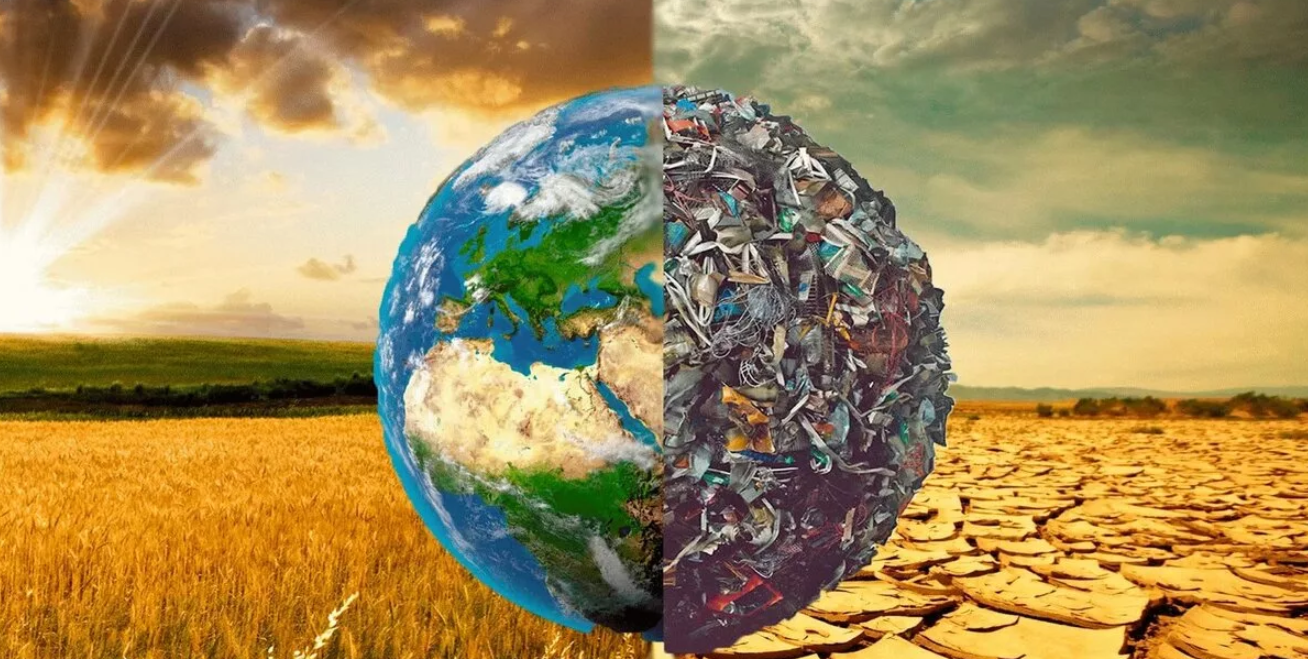 Спасибо за внимание
45
28.09.2022
Подписывайтесь на новости СИБУР Полилаб в социальных сетях
обучающаяплатформа
БИЗНЕСПРАКТИКИСИБУР
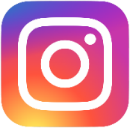 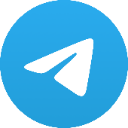 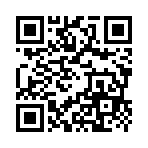 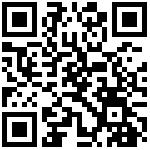 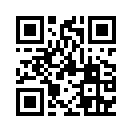 sibur_polylab
siburpolylab
https://businesspractices.ru
46
28.09.2022
Q&A
47
28.09.2022
Контактная информация
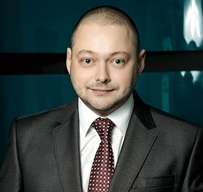 Хураман 
Гейдарова
Главный специалист 
Рецептуростроение и компаунды

geydarovakhb@sibur.ru
Константин 
Лукошко
Главный экспертРецептуростроение и компаунды
+7(495) 280 72 84,1219
lukoshkokos@sibur.ru
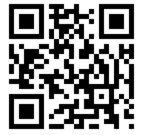 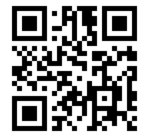 48
28.09.2022